Философия эпохи Возрождения
XV-начало XVII вв.



Преподаватель Баканова Г.В.
ГБПОУ «Тольяттинский медицинский колледж»
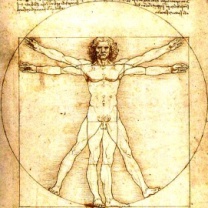 Философия эпохи Возрождения
XV-начало XVII вв.
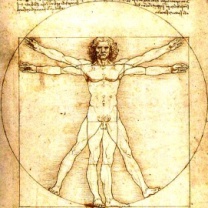 Философия эпохи Возрождения – это совокупность философских направлений, которые возникли в Европе в 15-17  веках.
Эпоха Возрождения (Ренессанс ) – это возрождение ценностей и культурных традиций Античности.
Автор термина Возрождение итальянский архитектор Д.Вазари.
Зарождается в Италии. Родиной Возрождения является Флоренция.
Философия эпохи Возрождения
XV- начало XVII вв.
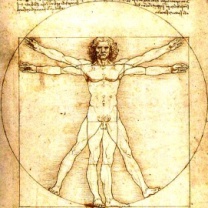 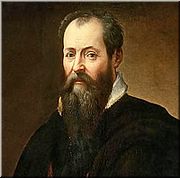 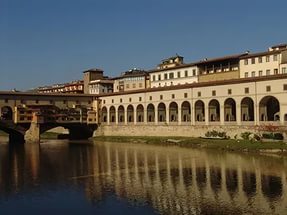 Коридор Вазари
Флоренция
Дж.Вазари
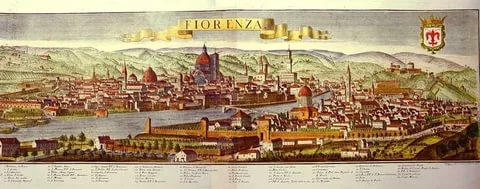 Философия эпохи Возрождения
XV- начало XVII вв.
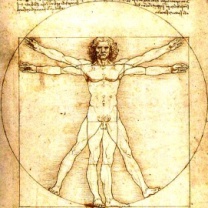 Особенности мировоззрения эпохи Возрождения
Антропоцентризм- преобладание интереса к человеку, как центру мироздания,  вера в его безграничные возможности и достоинство; 
Гуманизм – (человеколюбие) в центр внимания ставил человека, его земную жизнь,  а не Бога, воспевал его достоинство, величие, могущество, иронизировало над догматами Церкви
Эстетизм – ведущая роль искусства
Свободомыслие – освобождение от догматизма средневекового мышления
Философия эпохи Возрождения
XV- начало XVII вв.
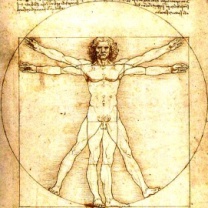 Гуманизм эпохи Возрождения
Основные черты гуманизма
Антисхоластическая и антицерковная направленность, стремление уменьшить всемогущество Бога и доказать самоценность человека

Антропоцентризм, т.е. особое внимание к человеку, воспевание его силы и оптимизм

Слияние философии с литературой, изложение философских идей иносказательно и в художественной форме
Философия эпохи Возрождения
XV- начало XVII вв.
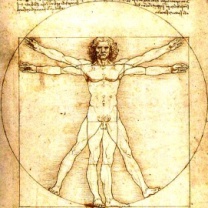 Основные представители гуманизма
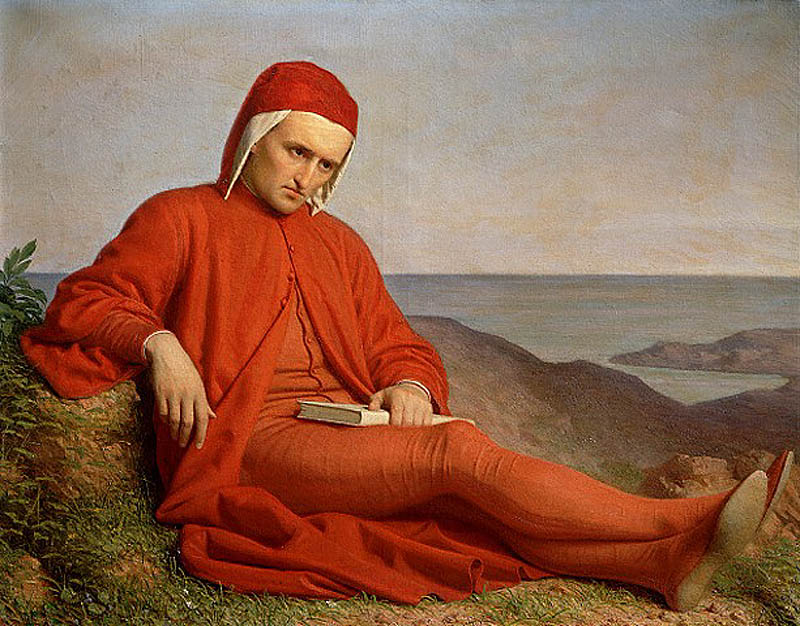 Д.Алигьери (1265-1321)
Итальянский поэт, создатель итальянского литературного языка, мыслитель, богослов, политический деятель.
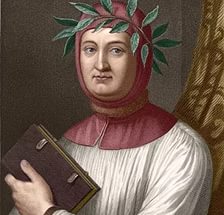 Франческо Петрарка (1304-1374)
Поэт, философ, историк, последователь Данте.
Жизнь человека уникальна
Человеку принадлежит свобода выбора
Человек не должен приносить себя в жертву Богу
Внутренний мир человека прекрасен
Философия эпохи Возрождения
XV- начало XVII вв.
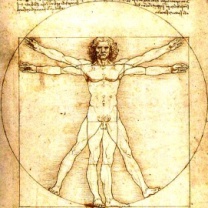 «Рождение Венеры»
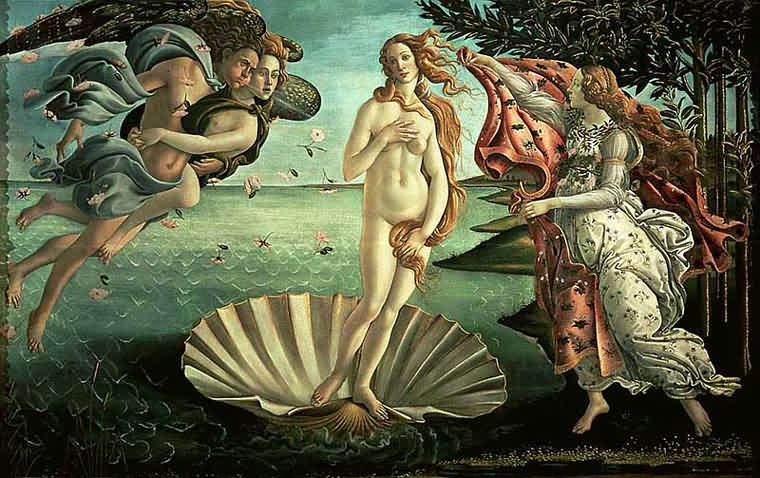 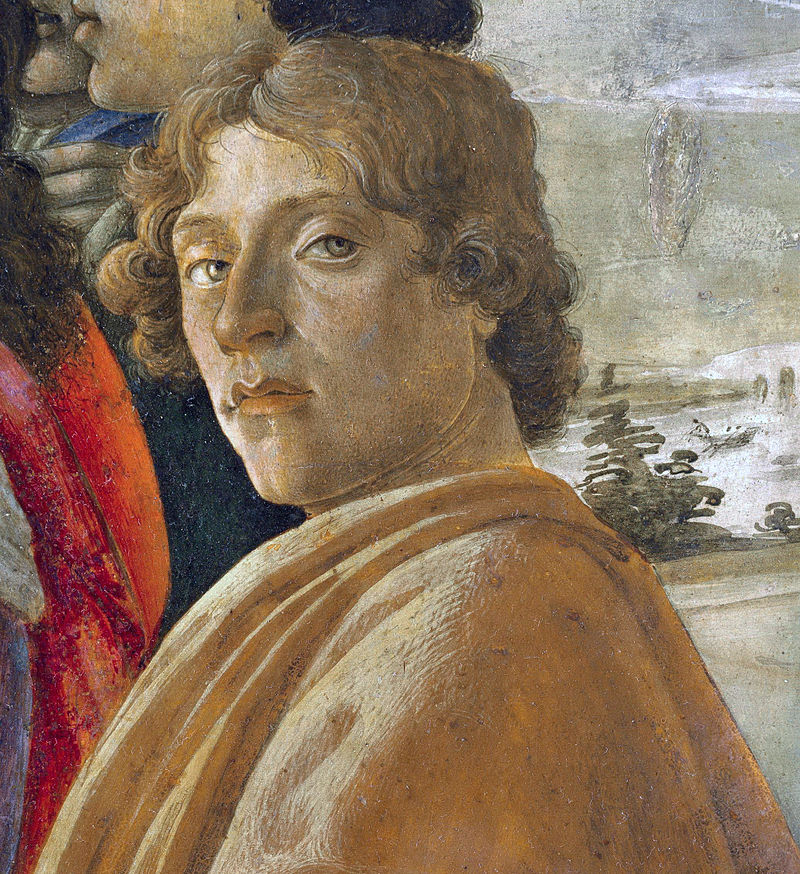 Боттичелли С. 
(1445-1510)
«Рождение Венеры»
Философия эпохи ВозрожденияXV- начало XVII вв.
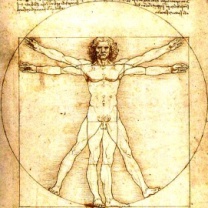 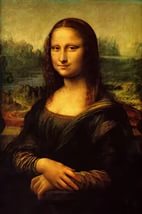 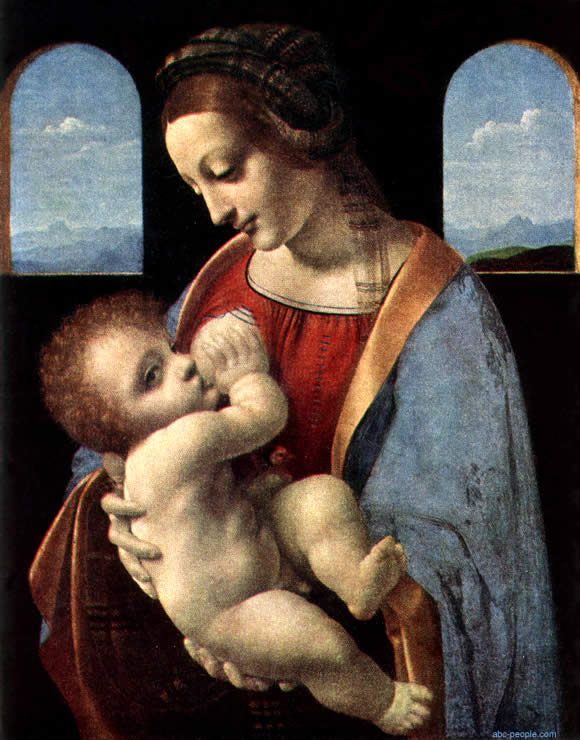 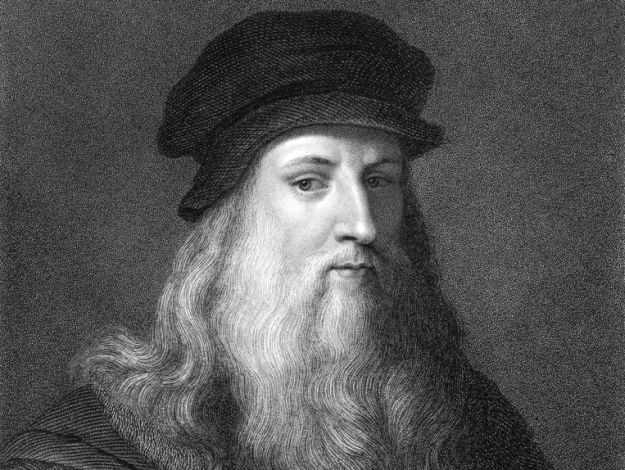 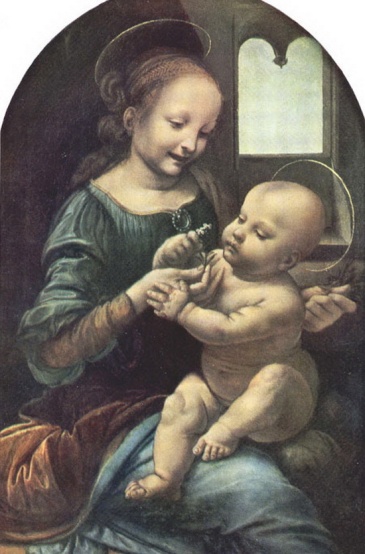 Леонардо да Винчи 
(1452-1519)
Итальянский художник и учёный, изобретатель, писатель, музыкант, анатом
Мона Лиза
Мадонна Литта
Мадонна с цветком
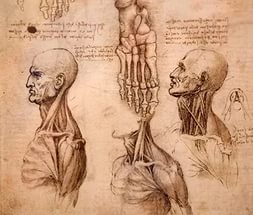 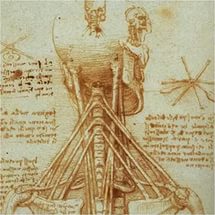 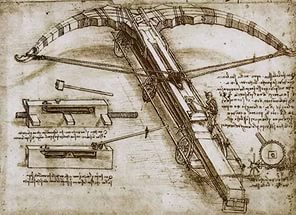 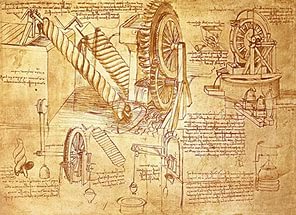 Философия эпохи Возрождения
XV- начало XVII вв.
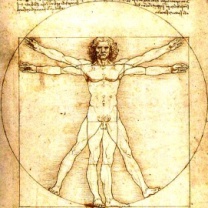 Художники эпохи Возрождения
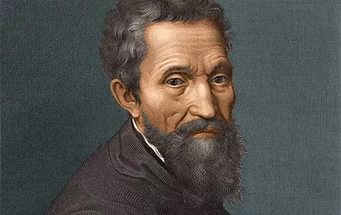 Микеланджело Буонарроти (1475-1564)
Итальянский скульптор, художник, архитектор, поэт, мыслитель
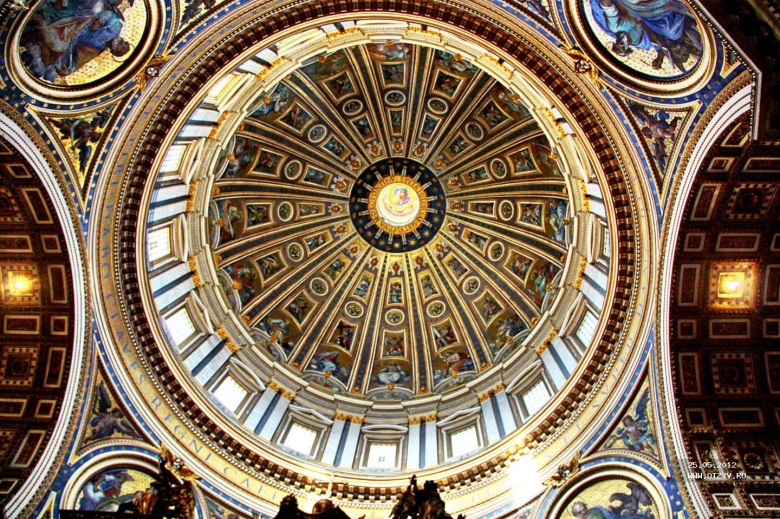 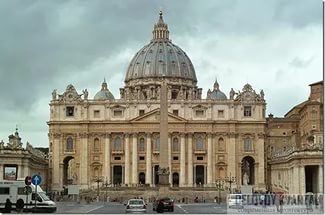 Собор святого Петра, Рим
Автор купола Микеланджело
Философия эпохи Возрождения
XV- начало XVII вв.
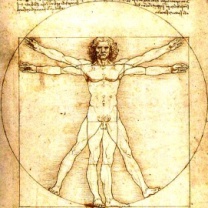 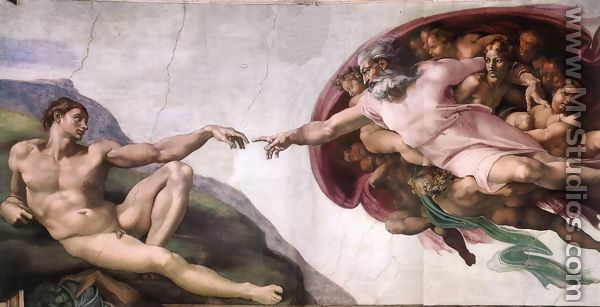 Микеланджело   
фреска «Сотворение Адама»
Философия эпохи Возрождения
XV- начало XVII вв.
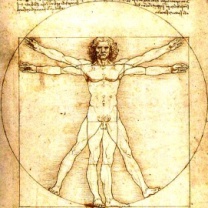 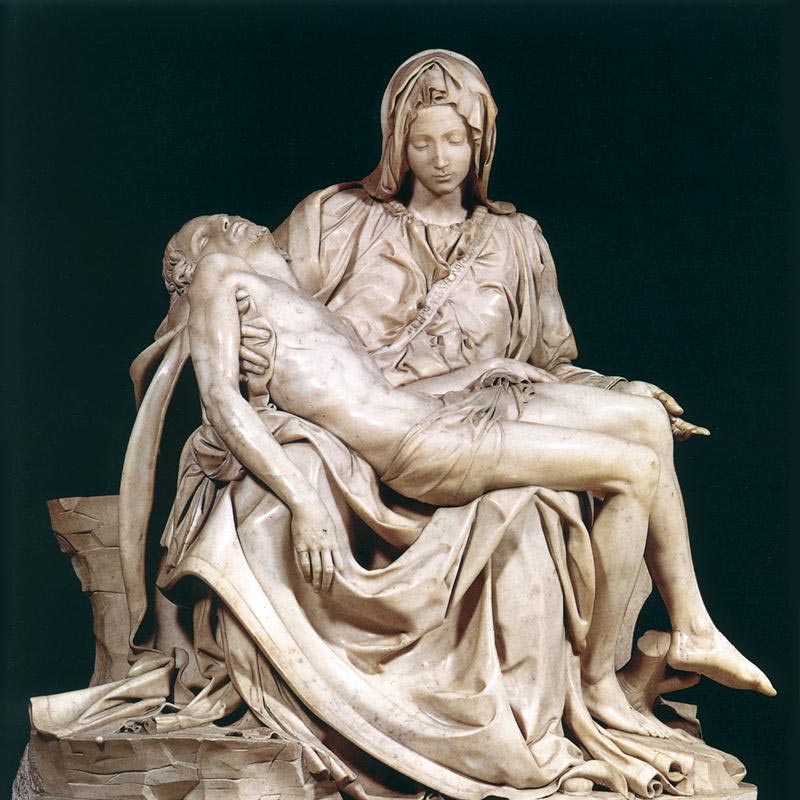 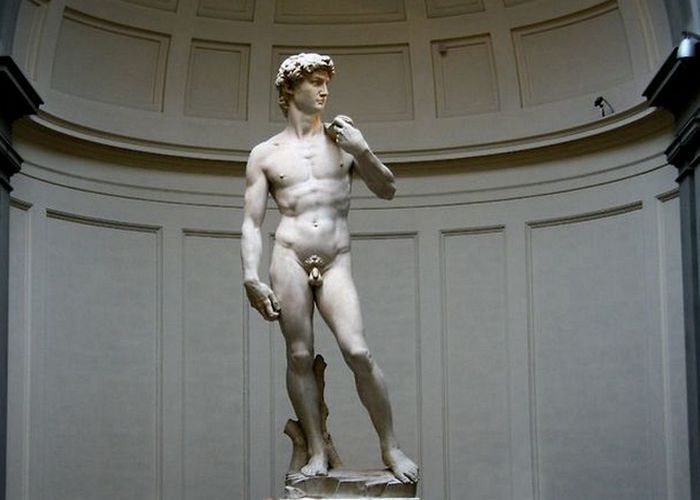 Микеланджело
Давид
Микеланджело
Пьета
Философия эпохи Возрождения
XV- начало XVII вв.
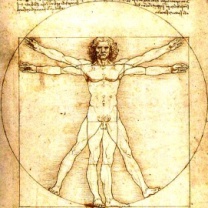 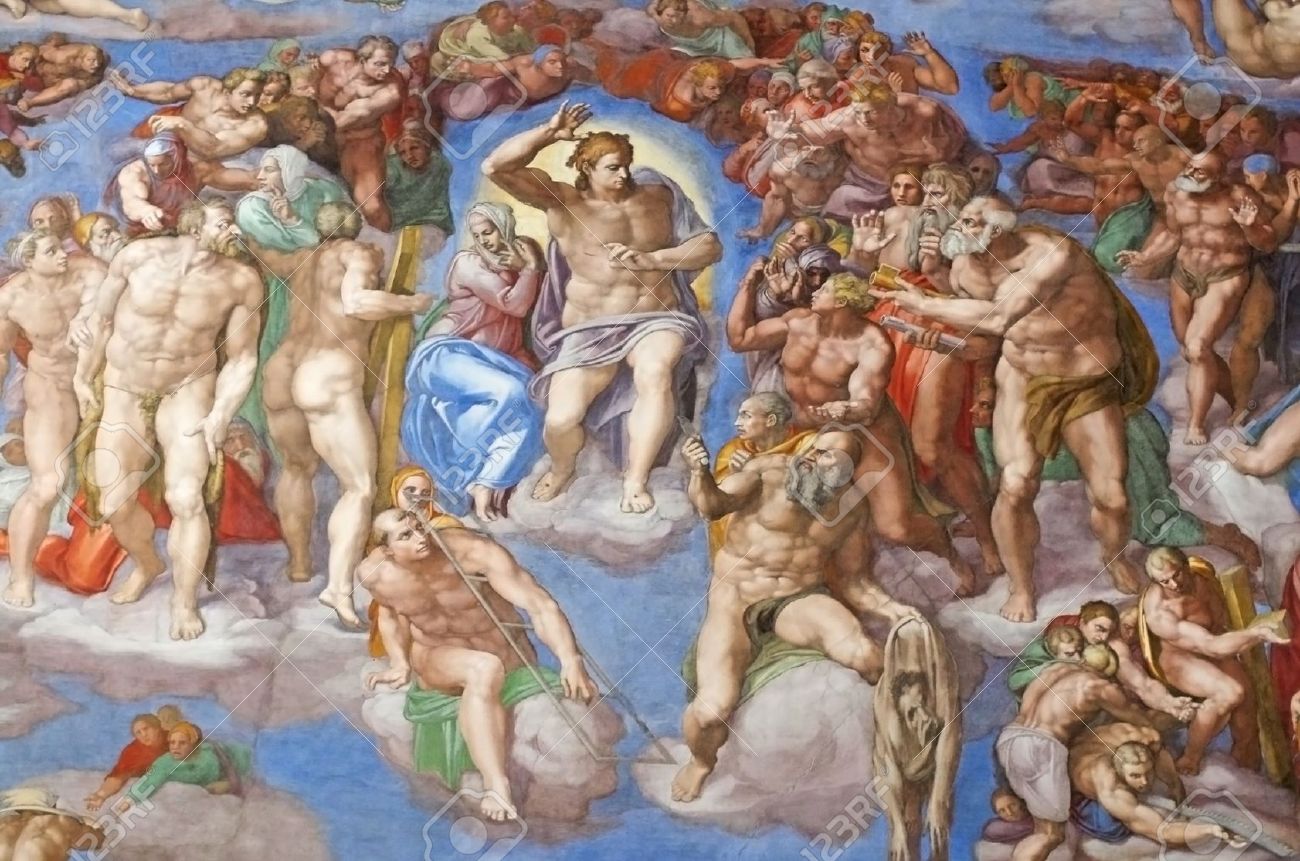 Фреска Микеланджело 
Страшный суд
Философия эпохи Возрождения
XV- начало XVII вв.
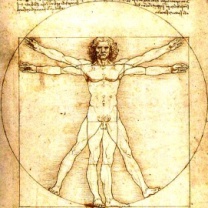 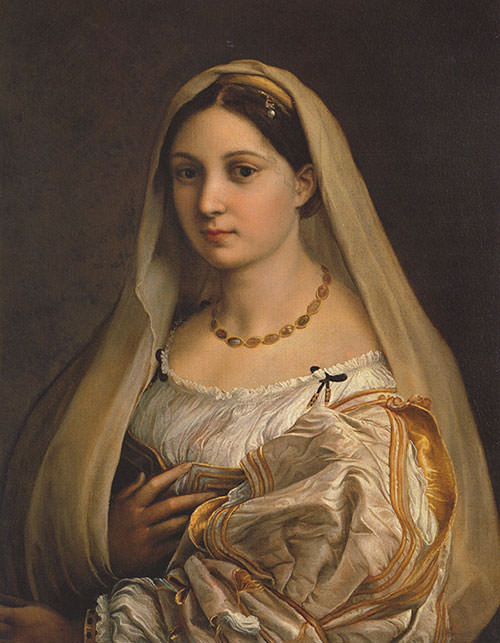 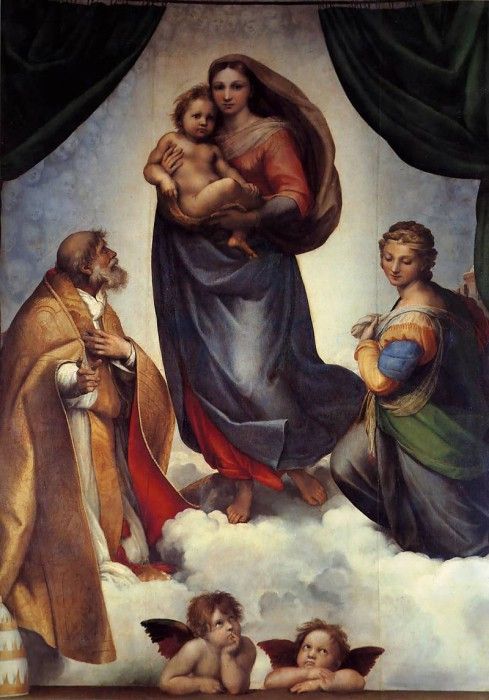 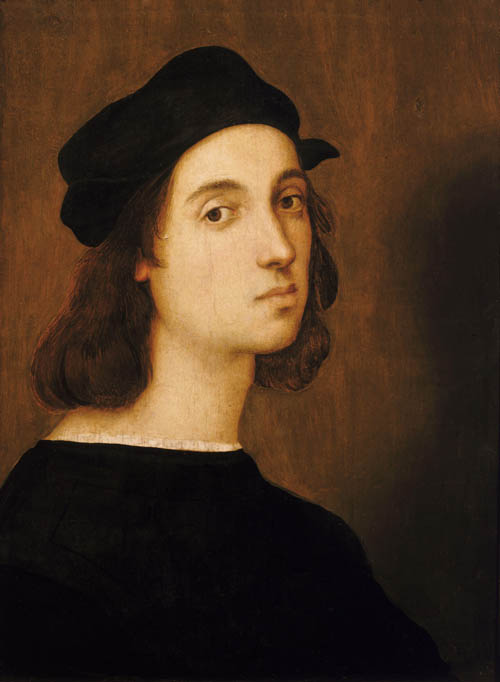 Рафаэль Санти
 (1483-1520)

Великий итальянский живописец, архитектор, график
Донна Велата
Сикстинская мадонна
Философия эпохи Возрождения
XV- начало XVII вв.
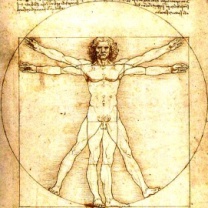 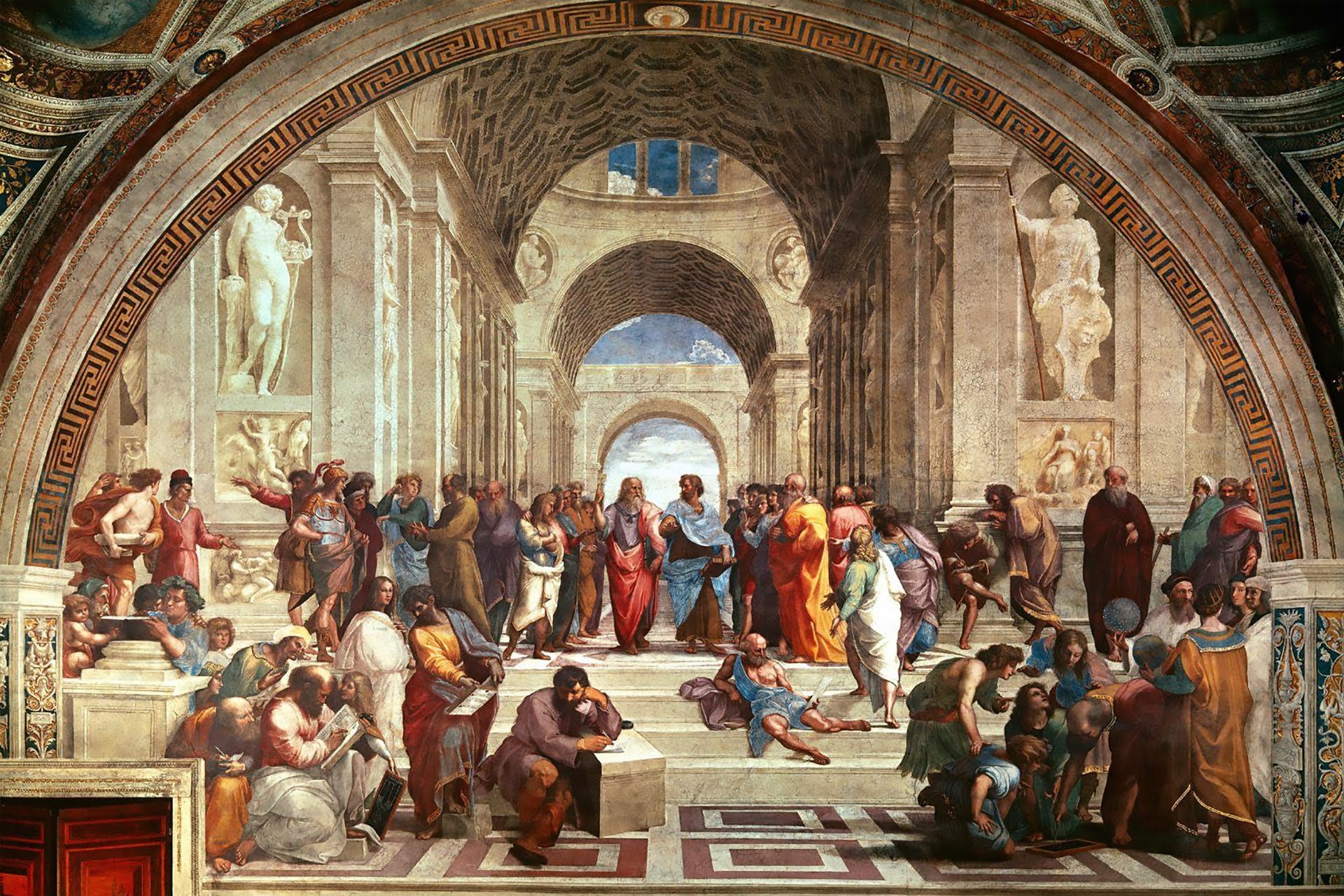 Рафаэль Санти «Афинская школа»
Философия эпохи Возрождения
XV- начало XVII вв.
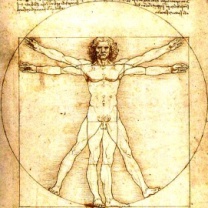 Основные направления философии Возрождения

- натурфилософское (представители Н.Коперник, Дж.Бруно, Галилео Галилей, Иоганн Кеплер, А Везалий, Леонардо да Винчи)- пыталось развенчать ряд положений учения Церкви о Боге, Вселенной, Космосе и принципах мироздания на основе астрономических и других научных открытий
Философия эпохи Возрождения
XV-начало XVII вв.
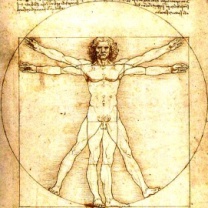 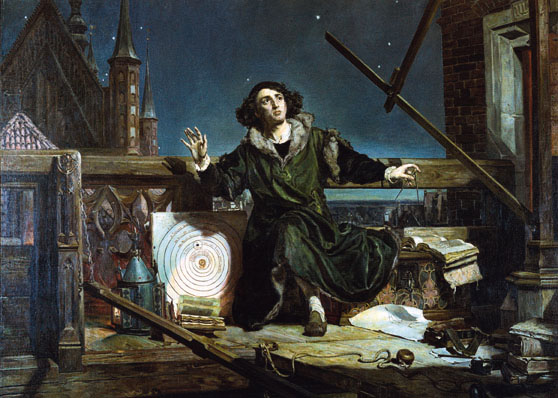 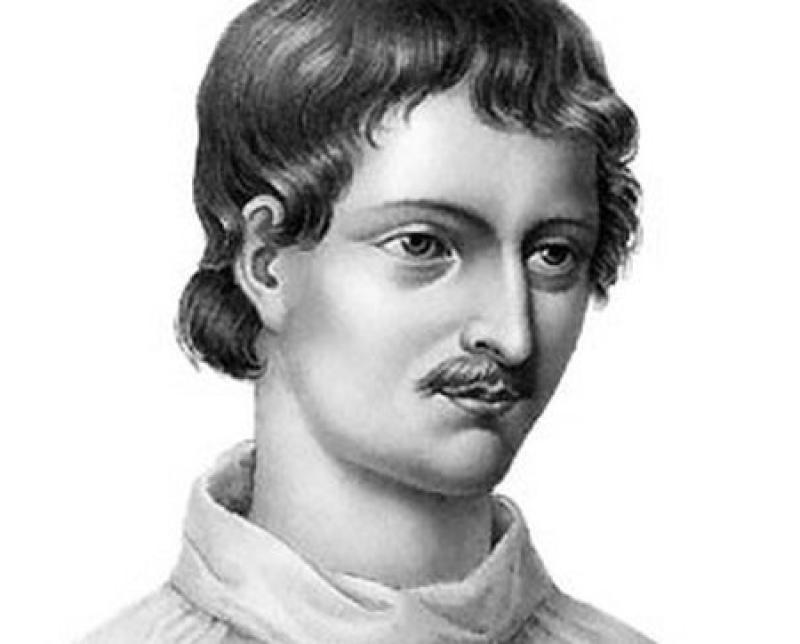 Джордано Бруно (1548-1600)
Итальянский естествоиспытатель, философ, поэт
Солнце не центр Вселенной
Вселенная бесконечна
Число миров во вселенной бесконечно
Небесные тела находятся в движении
Идея пантеизма
Николай Коперник (1473-1543)
Польский астроном, механик, математик, врач, экономист, каноник эпохи Возрождения, автор новой гелицентрической теории Вселенной
Философия эпохи Возрождения
XV-начало XVII вв.
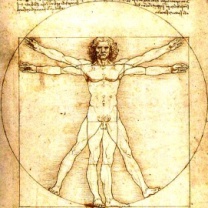 Галилео Галилей (1564-1642)
Итальянский мыслитель, физик,математик, астроном, врач, поэт
Изобрел телескоп, пульсометр, участвовал в создании микроскопа
Сделал ряд выдающихся астрономических открытий
 Боролся против схоластики
Методом научного познания считал опыт. Основатель экспериментальной физики.
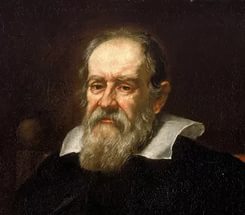 Иоганн Кеплер (1571-1630)
Немецкий математик, астроном, механик, оптик.
Положил начало истории науки оптики
Выяснил роль хрусталика, описал причины близорукости и дальнозоркости
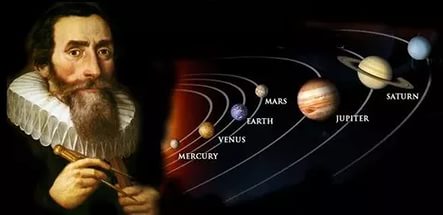 Философия эпохи Возрождения
XV-начало XVII вв.
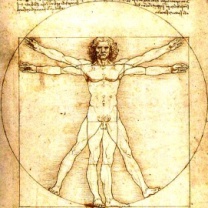 Скептицизм эпохи Возрождения
Мишель де Монтень (1533-1592)
Выдающийся французский философ, юрист и политический деятель
Подверг критике схоластическую философию
Возродил принципы античного скептицизма
Призывал к отказу от самоуверенности
Познание –бесконечное развитие
Философствовать - значит сомневаться
Счастливая жизнь – отсутствие сословного и имущественного неравенства
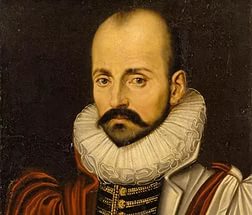 Философия эпохи Возрождения
XV-начало XVII вв.
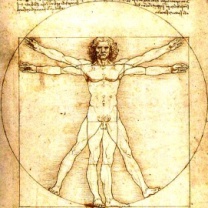 Политическая философия
Никколо Макиавелли (1469-1527)
Философ, политик, драматург, историк, военный деятель.
Занимал во Флоренции пост секретаря второй канцелярии, отвечал за дипломатические связи республики, автор военно-теоретических трудов. Выступал сторонником сильной государственной власти, для укрепления которой допускал применение любых средств, что выразил в прославленном труде «Государь», публикованном в 1532 году.
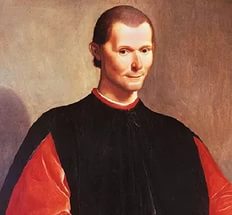 Философия эпохи Возрождения
XV-начало XVII вв.
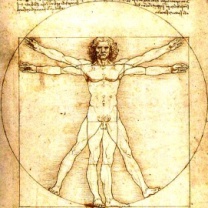 Утопизм эпохи Возрождения
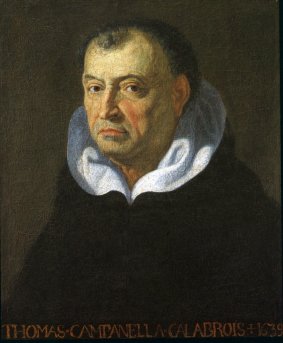 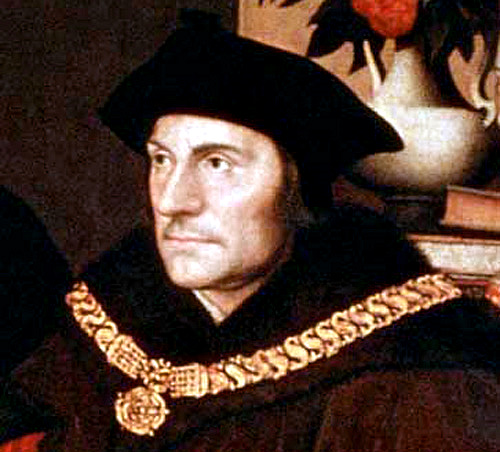 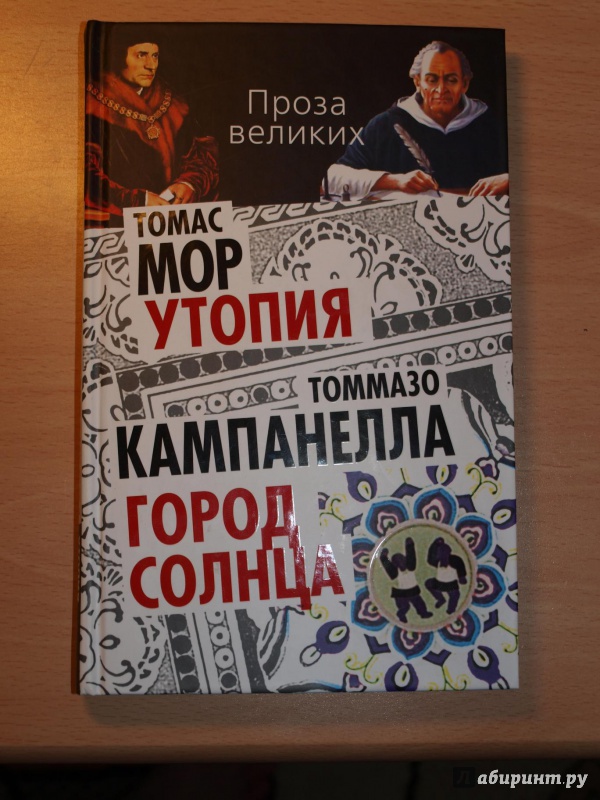 Томмазо Кампанелла 
(1568-1639)
Томас Мор ( 1478-1533)
Философия эпохи Возрождения
XV- начало XVII вв.
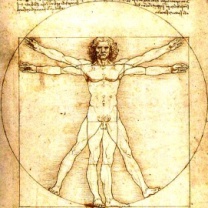 Утопический социализм – учение об идеальном государстве
Справедливое распределение
Общее имущество
Обязательный труд
Философия эпохи Возрождения
XV-начало XVII вв.
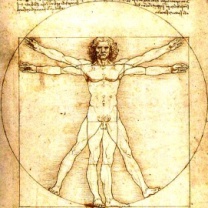 ВЫВОДЫВозрождение стало подготовкой к Новому времени. 
Скептицизм позволил перейти от средневековой догматики к свободному творчеству. 
Натурфилософия стала основанием для научной революции 17 века. 
Политическая философия поставила вопрос о пределах власти и социальной справедливости